点
THE BUSINESS PLAN
亮
框架完整创业融资计划书
创
适用于创业投资/商业融资/项目推广等
意
1
2
3
4
5
公司与团队
产品与运营
我们是谁
我们怎么做
财务与融资
商务合作方式
项目介绍
发展前景
我们要做什么
长期战略目标
公司与团队
1
公司简介
团队介绍
项目成员
核心成员
组织结构
公司事记
企业理念
公司介绍
公司简介
我图网在2008年8月8日(奥运会开幕)兴建，是设计作品交易平台，主要经营正版设计稿，正版摄影图，正版插画，正版3d模型，正版flash源文件等销售。在我图网，设计师可通过卖设计稿获得利润，设计公司能通过买设计稿获得作品
The company name
服务概览
1、交流层面之服务 相比于网络相册，我图网具备完善的交流空间与平台——图片库，我图网现有一万多兼职设计师,设计稿/图片数近80万。 　
2．交易层面之服务 　在愉快交流的基础上，我们为用图者和设计师之间架设起一座桥梁，提供服务平台.设计稿图片出售与购买均能轻松地在线完成。
团队介绍
年轻
专业
活力
梦想
团队（Team）是由员工和管理层组成的一个共同体，它合理利用每一个成员的知识和技能协同工作，解决问题，达到共同的目标。
我们一起创作企业的辉煌，一起实现我们的理想奋斗。
企业、事业各部门领导人具有合格的管理素质，有战略眼光，责任心强，，管理部门的工作健全而有效率。
项目成员
人物介绍：
人物介绍：
人物介绍：
人物介绍：
上海复旦大学哲学系毕业，之后取得香港浸会大学传播硕士学位。
上海复旦大学哲学系毕业，之后取得香港浸会大学传播硕士学位。
上海复旦大学哲学系毕业，之后取得香港浸会大学传播硕士学位。
上海复旦大学哲学系毕业，之后取得香港浸会大学传播硕士学位。
核心成员
职位职能：
核心
成员
在此录入上述图表的综合描述说明，在此录入上述图表的综合描述说明。
ROSE
JANK
职位职能：
在此录入上述图表的综合描述说明，在此录入上述图表的综合描述说明。
组织结构
董事长
法务部
总经理
研发部门
市场营销部
合作伙伴
市场部
品质部
采购部
财务部
综合部
制造中心
研究室
广告部
销售部
售后部
公司事记
输入标题
输入详细的文字介绍信息和简介，表达图表的含义。
输入标题
输入详细的文字介绍信息和简介，表达图表的含义。
输入标题
输入详细的文字介绍信息和简介，表达图表的含义。
2015
2013
2014
企业理念
发展理念----创新务实 超越自我 追求卓越；
技术理念----日新月异 领先一步 ；
人才理念----最优秀且最合适的人；
合作理念----开诚布公，互相信任，团结奋斗；
为人理念----提倡正直诚实、敢于创新、勇于负责；
生存理念----不进则退，随时都有灭亡的危险；
管理理念----文化的熏陶 制度的约束。
追
求
卓
把整个企业的活动引到目
标管理轨道上来。
越
项目介绍
2
项目来源
需求分析
需要解决问题
行业前景
竞争对手分析
我们的优势
可行性分析
项目来源
快速增长的占比
01
请在此处输入详细的文字介绍信息和简介，表达图表的含义.
人群占有率
02
请在此处输入详细的文字介绍信息和简介，表达图表的含义.
请在这里做详细的文字说明，表达图表的含义。请在这里做详细的文字说明，表达图表的含义。做的文字说明。
项目背景
人文政策实施
03
请在此处输入详细的文字介绍信息和简介，表达图表的含义.
信息智能化
04
请在此处输入详细的文字介绍信息和简介，表达图表的含义.
需求分析
需求
分析
信息不对称
01
请在此处输入详细的文字介绍信息和简介，表达图表的含义.表达图表的含义.
项目在传统行业危机状况？
发展危机----请在此处输入详细文字介绍，来表达图表含义；
发展瓶颈----请在此处输入详细文字介绍，来表达图表含义；
管理不足----请在此处输入详细文字介绍，来表达图表含义；
政策改变----请在此处输入详细文字介绍，来表达图表含义；
基础设施缺失
02
请在此处输入详细的文字介绍信息和简介，表达图表的含义.表达图表的含义.
本地服务迅猛发展
03
请在此处输入详细的文字介绍信息和简介，表达图表的含义.表达图表的含义.
办公智能化
04
请在此处输入详细的文字介绍信息和简介，表达图表的含义.表达图表的含义.
行业发展势头趋向于新兴
行业形势·····
需要解决问题
请在这里做详细的文字说明，表达图表的含义。请在这里做详细的文字说明，表达图表的含义。请在这里
做详细的文字说明，表达图表的含义。请在这里做详细的文字说明，表达图表的含义。请在这里做详细的
文字说明，表达图表的含义。请在这里做详细的文字说明，表达图表的含义。
4
输入文字标题
3
输入文字标题
请在此处输入详细的文字介绍信息和简介，表达图表的含义。
2
输入文字标题
请在此处输入详细的文字介绍信息和简介，表达图表的含义。
1
输入文字标题
请在此处输入详细的文字介绍信息和简介，表达图表的含义。
请在此处输入详细的文字介绍信息和简介，表达图表的含义。
行业前景
本地信息
智能搜索
在此录入上述图表的综合描述说明，在此录入上述图表的综合描述说明。
在此录入上述图表的综合描述说明，在此录入上述图表的综合描述说明。
办公便捷化
市场获取
在此录入上述图表的综合描述说明，在此录入上述图表的综合描述说明。
在此录入上述图表的综合描述说明，在此录入上述图表的综合描述说明。
关键字
添加标题
您的内容打在这里，或者通过复制您的文本后，在此框中选择粘贴，并选择只保留文字，在此录入上述图表的综合描述说明。并选择只保留文字，在此录入上述图表的综合描述说明。
关键字
竞争对手分析
输入标题
输入详细的文字介绍信息和简介，表达图表的含义。
输入标题
输入详细的文字介绍信息和简介，表达图表的含义。
1
3
2
4
输入标题
输入详细的文字介绍信息和简介，表达图表的含义。
输入标题
输入详细的文字介绍信息和简介，表达图表的含义。
我们的优势
请在这里做详细的文字说明，表达图表的含义。请在这里做详细的文字说明，表达图表的含义。请在这里
做详细的文字说明，表达图表的含义。请在这里做详细的文字说明，表达图表的含义。请在这里做详细的
文字说明，表达图表的含义。请在这里做详细的文字说明，表达图表的含义。
01.输入名称
在此输入详细文字介绍，
和详细信息。
02.输入名称
在此输入详细文字介绍，
和详细信息。
03.输入名称
在此输入详细文字介绍，
和详细信息。
04.输入名称
在此输入详细文字介绍，
和详细信息。
可行性分析
输入标题
输入详细的文字介绍信息和简介，表达图表的含义。
输入标题
输入详细的文字介绍信息和简介，表达图表的含义。
输入标题
输入详细的文字介绍信息和简介，表达图表的含义。
3
2
1
添加主要观点
在此录入上述图表的综合描述说明，在此录入上述图表的综合描述说明，在此录入上述图表的综合描述说明，在此录入上述图表的综合描述说明，在此录入上述图表的综合描述说明。
产品与运营
3
产品概述
产品形式
产品功能
网络营销方案
线下推广方案
执行方式
利润来源分析
产品概述
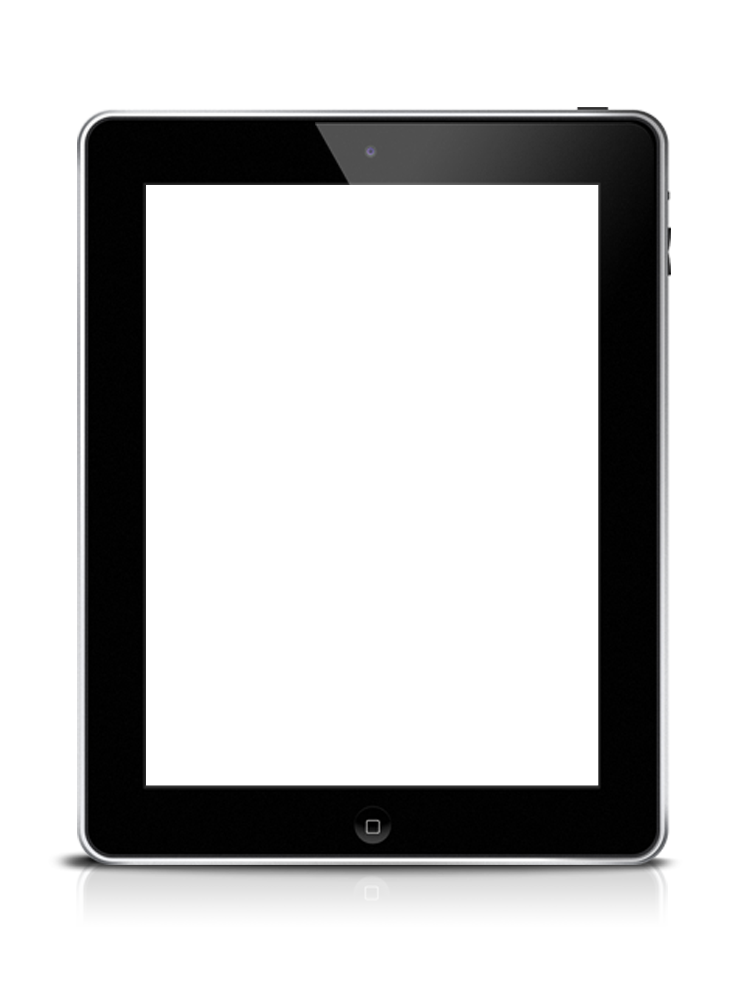 点击此处输入文字小标题
点击此处输入文字小标题
点击此处输入文字小标题
点击此处输入文字小标题
输入标题.
请在此处输入详细的文字介绍信息和简介，表达图表的含义.请在此处输入详细的文字介绍信息和简介，表达图表的含义.
产品形式
线下门店.
请在此处输入详细的文字介绍信息和简介，表达图表的含义.请在此处输入详细的文字介绍信息和简介，表达图表的含义.
手机app.
产品形式
请在此处输入详细的文字介绍信息和简介，表达图表的含义.请在此处输入详细的文字介绍信息和简介，表达图表的含义.
电脑客户端.
请在此处输入详细的文字介绍信息和简介，表达图表的含义.请在此处输入详细的文字介绍信息和简介，表达图表的含义.
产品功能
输入文字标题
在此录入上述图表的综合描述说明，在此录入上述图表的综合描述说明。
输入文字标题
在此录入上述图表的综合描述说明，在此录入上述图表的综合描述说明。
输入文字标题
在此录入上述图表的综合描述说明，在此录入上述图表的综合描述说明。
输入文字标题
在此录入上述图表的综合描述说明，在此录入上述图表的综合描述说明。
网络营销方案
QQ空间
利用QQ空间来进行朋友圈间的传播，达到广告目的。利用QQ空间来进行朋友圈间的传播，达到广告目的。利用QQ空间来进行朋友圈间的传播，达到广告目的。
微信营销
利用微信朋友圈间的传播，达到广告目的。利用微信朋友圈间的传播，达到广告目的，利用微信朋友圈间的传播，达到广告目。
网络营销
微博营销
利用新浪微博来进行传播利用新浪微博来进行传播利用新浪微博来进行传播，利用新浪微博来进行传播利用新浪微博来进行传播利用新浪微博来进行传播，
本地论坛社区
利用本地社区论坛来进行朋友圈间的传播，达到广告目的。利用QQ空间来进行朋友圈间的传播，达到广告目的。利用QQ空间来进行朋友圈间的传播，达到广告目的。
线下推广方案
输入文字标题
在此录入上述图表的综合描述说明，在此录入上述图表的综合描述说明。
输入文字标题
在此录入上述图表的综合描述说明，在此录入上述图表的综合描述说明。
输入文字标题
在此录入上述图表的综合描述说明，在此录入上述图表的综合描述说明。
输入文字标题
在此录入上述图表的综合描述说明，在此录入上述图表的综合描述说明。
执行方式
请在此处输入详细的文字介绍信息和简介，表达图表的含义。
后勤保障
行动策略
日常安排.
客户服务.
请在此处输入详细的文字介绍信息和简介，表达图表的含义。
请在此处输入详细的文字介绍信息和简介，表达图表的含义。
请在此处输入详细的文字介绍信息和简介，表达图表的含义。
利润来源分析
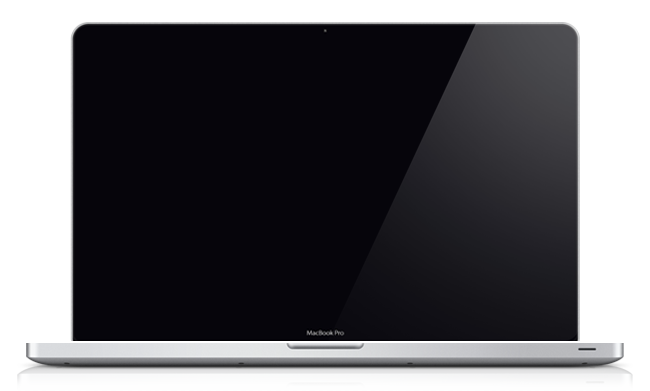 输入文字标题
01
请在此处输入详细的文字介绍信息和简介，表达图表的含义.
输入文字标题
02
请在此处输入详细的文字介绍信息和简介，表达图表的含义.
输入文字标题
03
请在此处输入详细的文字介绍信息和简介，表达图表的含义.
输入文字标题
04
请在此处输入详细的文字介绍信息和简介，表达图表的含义.
发展前景
4
产品开发计划
市场开拓计划
五年发展计划
销售网络布局
短期盈利计划
保障措施
产品开发计划
输入文字标题
输入文字标题
在此录入上述图表的综合描述说明，在此录入上述图表的综合描述说明。
在此录入上述图表的综合描述说明，在此录入上述图表的综合描述说明。
预见性
真实性
输入文字标题
输入文字标题
在此录入上述图表的综合描述说明，在此录入上述图表的综合描述说明。
在此录入上述图表的综合描述说明，在此录入上述图表的综合描述说明。
有效性
及时性
输入文字标题
输入文字标题
适应性
在此录入上述图表的综合描述说明，在此录入上述图表的综合描述说明。
在此录入上述图表的综合描述说明，在此录入上述图表的综合描述说明。
市场开拓计划
请在此处输入详细的文字介绍信息和简介，表达图表的含义。
高端
市场
请在此处输入详细的文字介绍信息和简介，表达图表的含义。
2018
周边
市场
请在此处输入详细的文字介绍信息和简介，表达图表的含义。
版权
市场
请在此处输入详细的文字介绍信息和简介，表达图表的含义。
2016
本地
市场
2017
2015
五年发展计划
输入文字标题
2019
请在此处输入详细的文字介绍信息和简介，表达图表的含义。
输入文字标题
请在此处输入详细的文字介绍信息和简介，表达图表的含义。
2018
输入文字标题
2017
请在此处输入详细的文字介绍信息和简介，表达图表的含义。
2016
2015
输入文字标题
请在此处输入详细的文字介绍信息和简介，表达图表的含义。
输入文字标题
请在此处输入详细的文字介绍信息和简介，表达图表的含义。
销售网络布局
输入标题
输入标题
输入标题
江苏地区
输入标题
湖南地区
北京地区
河北地区
广西地区
湖北地区
广东地区
输入标题
输入标题
输入标题
85%
 输入标题
市场占有率

点击输入简要文字解说，解说文字尽量概括精炼，不用多余的文字修饰，简洁精准的 解说所提炼的核心概念。点击输入简要文字解说，解说文字尽量概括精炼，不用多余的文字修饰，简洁精准的 解说所提炼的核心概念。
短期盈利计划
输入标题
01
请在此处输入详细的文字介绍信息和简介，表达图表的含义.
输入标题
02
请在此处输入详细的文字介绍信息和简介，表达图表的含义.
输入标题
03
请在此处输入详细的文字介绍信息和简介，表达图表的含义.
添加标题
输入标题
在此录入上述图表的描述说明，在此录入上述图表的描述说明。
04
请在此处输入详细的文字介绍信息和简介，表达图表的含义.
保障措施
输入标题----
输入标题----
请在此处做详细的文字介绍
表达图表的含义。
请在此处做详细的文字介绍
表达图表的含义。
输入标题----
输入标题----
请在此处做详细的文字介绍
表达图表的含义。
请在此处做详细的文字介绍
表达图表的含义。
请在这里做详细的文字说明，表达图表的含义。请在这里做详细的文字说明，表达图表的含义。请在这里
做详细的文字说明，表达图表的含义。请在这里做详细的文字说明，表达图表的含义。请在这里做详细的
文字说明，表达图表的含义。请在这里做详细的文字说明，表达图表的含义。
财务与融资
5
成本预算
资金缺口
融资计划
资金用途
结束语
成本预算
管理成本
企业按照预算期的特殊生产和经营情况所编制的预定成本。它属于一种预计或未来成本。确定预算成本应以企业预算期内的销售和生产预算为基础，编制产品生产和经营的直接材料预算、直接人工预算和制造费用预逄和期间费用预算、直接人工预算和制造费用预算和期间费用预算等。
20%
15%
40%
成本支出
我们一起创作企业的辉煌，一起实现我们的理想奋斗。
人员成本
办公成本
企业、事业各部门领导人具有合格的管理素质，有战略眼光，责任心强，，管理部门的工作健全而有效率。
15%
10%
其他成本
营销成本
资金缺口
您的内容打在这里，或者通过复制您的文本后，在此框中选择粘贴，并选择只保留文字。
您的内容打在这里，或者通过复制您的文本后，在此框中选择粘贴，并选择只保留文字。
您的内容打在这里，或者通过复制您的文本后，在此框中选择粘贴，并选择只保留文字。
您的内容打在这里，或者通过复制您的文本后，在此框中选择粘贴，并选择只保留文字。
您的内容打在这里，或者通过复制您的文本后，在此框中选择粘贴，并选择只保留文字。
融资计划
1
2
4
3
5
输入标题
输入标题
输入标题
输入标题
输入标题
请在此输入您的详细文本信息和文字介绍信息。
请在此输入您的详细文本信息和文字介绍信息。
请在此输入您的详细文本信息和文字介绍信息。
请在此输入您的详细文本信息和文字介绍信息。
请在此输入您的详细文本信息和文字介绍信息。
资金用途
融资用途
互联网开放
未来发展趋势
本地生活服务
社区需求
无线互联网
线下活跃度
请在这里做详细的文字说明，表达图表的含义。请在这里做详细的文字说明，表达图表的含义。请在这里
做详细的文字说明，表达图表的含义。请在这里做详细的文字说明，表达图表的含义。请在这里做详细的
文字说明，表达图表的含义。请在这里做详细的文字说明，表达图表的含义。
结束语
怀着对教育的梦想，我捧着一颗火热的心踏上了神圣的讲台。学期已,新的学期即将来临，半年里我体会到了做老师的艰辛和快乐，我把的青春倾注于我所钟爱的教育事业上，倾注于每学生身上。学期的工作结束，收获不少，下面我对上学期的工作作一总结,为新学期的工作确立新的。
共创辉煌
新的机遇挑战
新市场新秩序
点
THANK YOU FOR YOUR GUIDANCE
亮
谢谢您的指导
创
意